Bài 10: Phép cộng trong phạm vi 10
Tiết 6
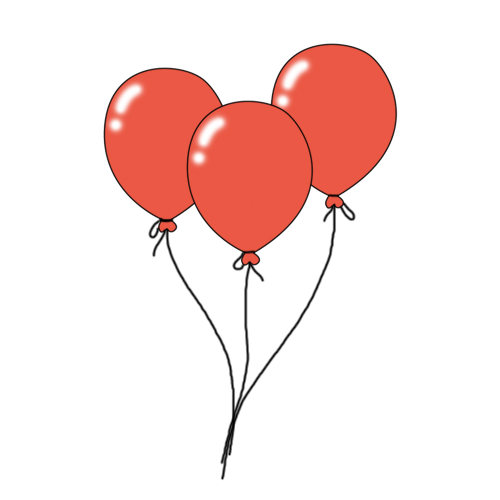 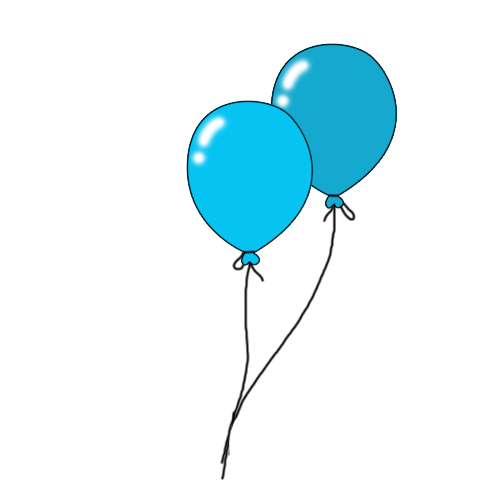 Ban biên tập AES
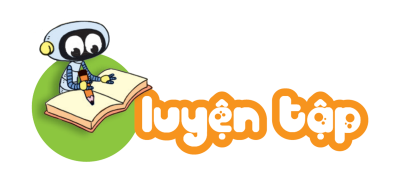 1. Số ?
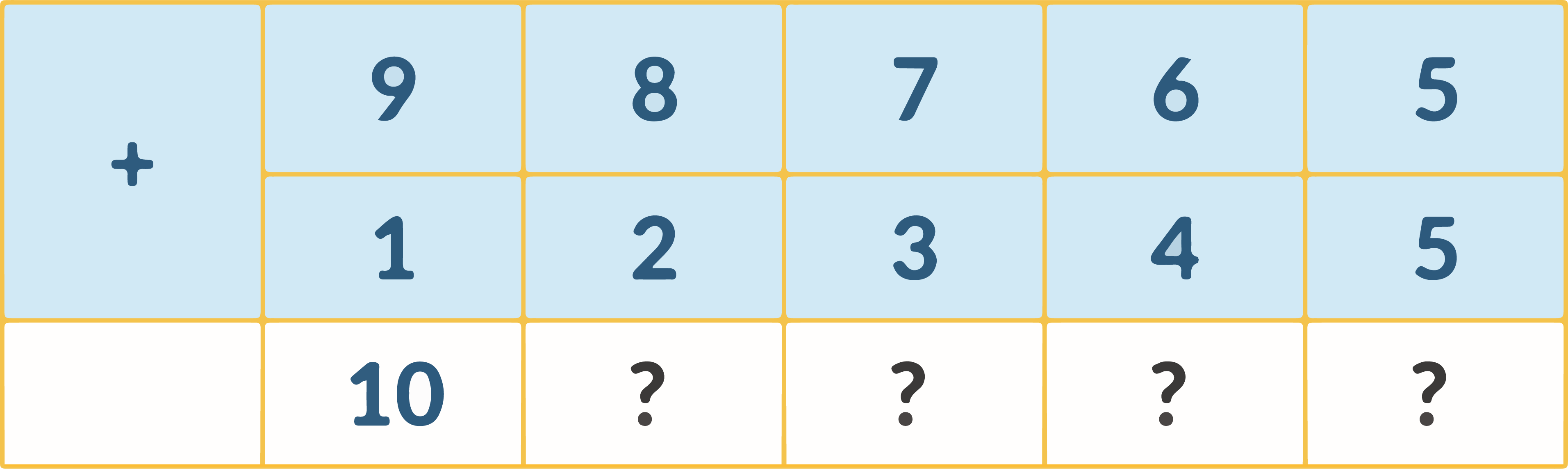 10
10
10
10
?
?
?
?
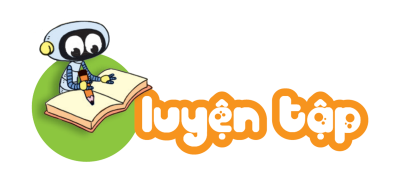 2. Số ?
a) Tính:
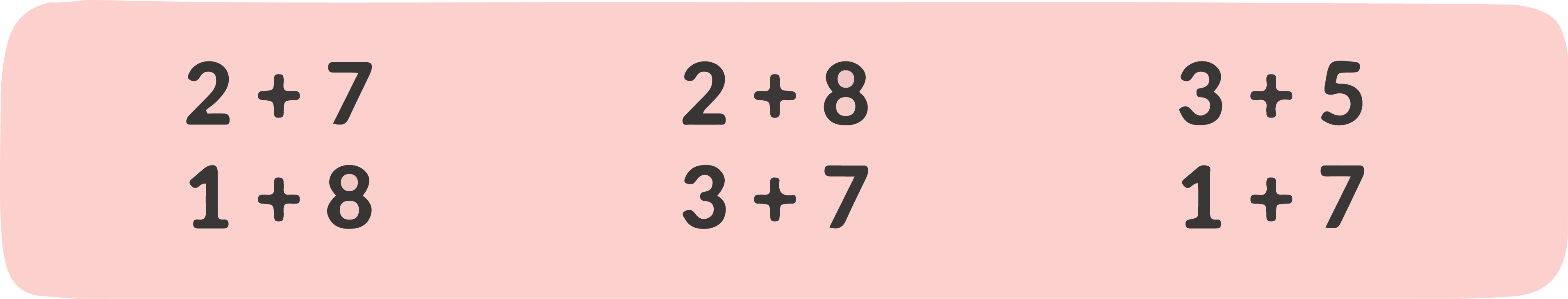 9
9
8
8
?
?
?
?
?
?
10
10
=
=
=
=
=
=
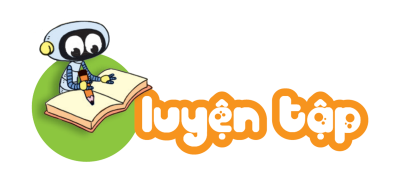 2. Số ?
b) Số?
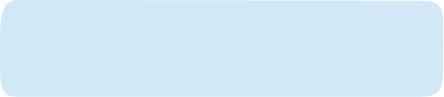 ?
3
?
1
?
0
?
5
4
1
7
2
+
=
+
=
3
3
8
3
+
=
+
=
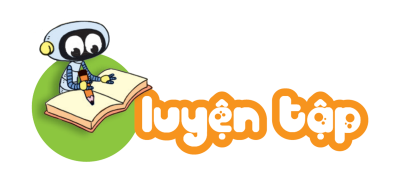 3. Số?
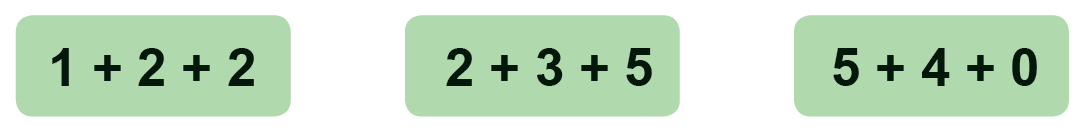 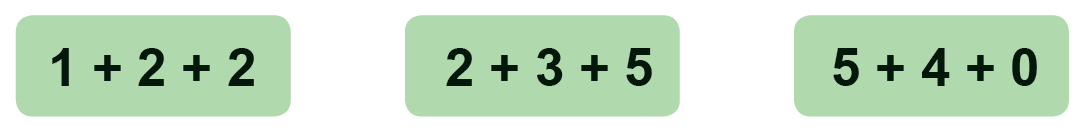 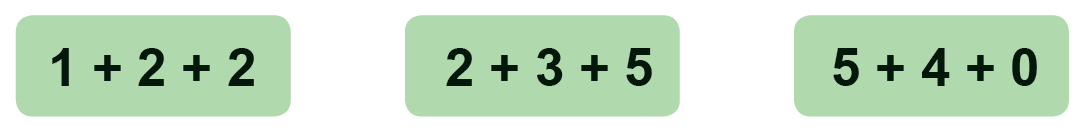 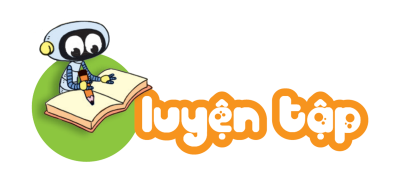 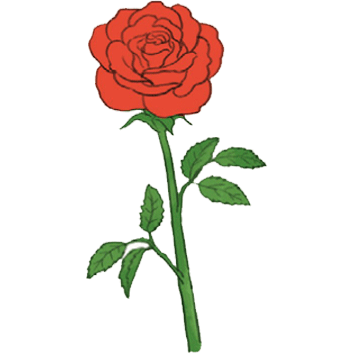 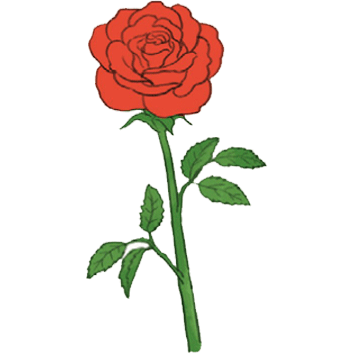 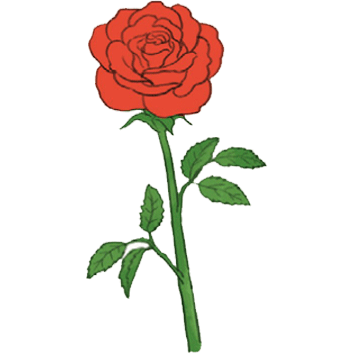 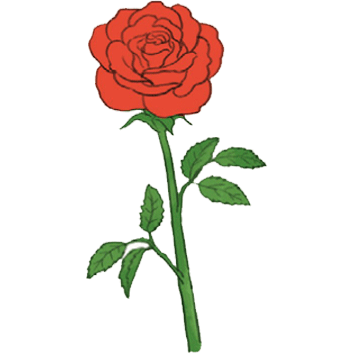 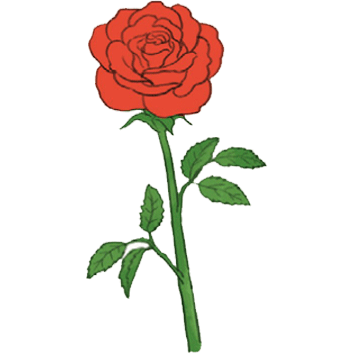 và
và
?
?
?
?
?
?
3
5
?
2
1
?
2
3
?
?
2
2
1
5
Nhẩm:
+
=
+
+
=
+
=
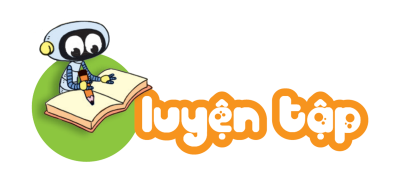 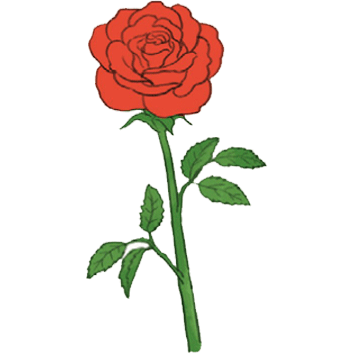 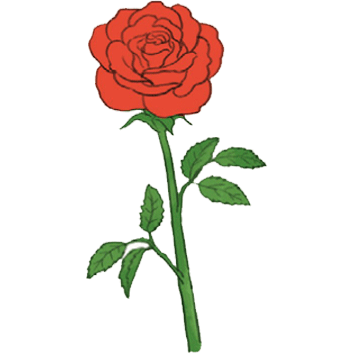 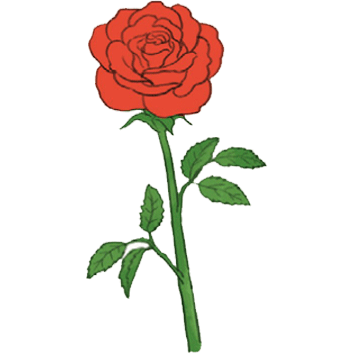 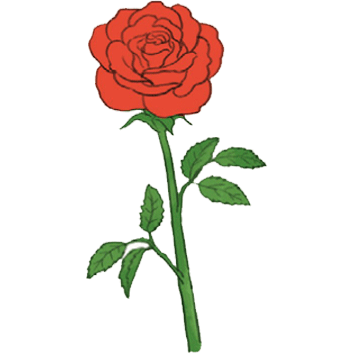 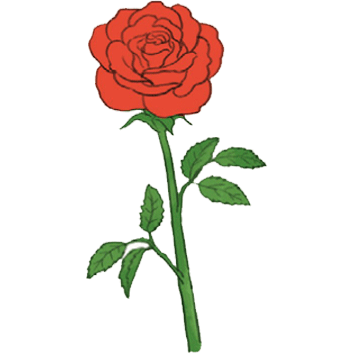 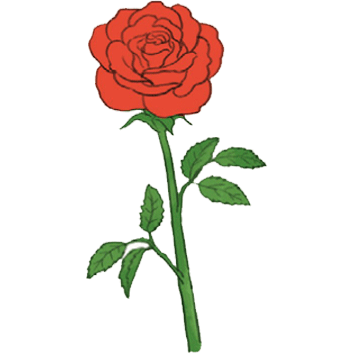 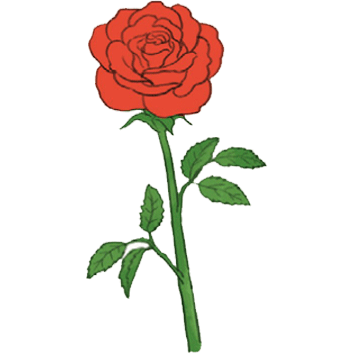 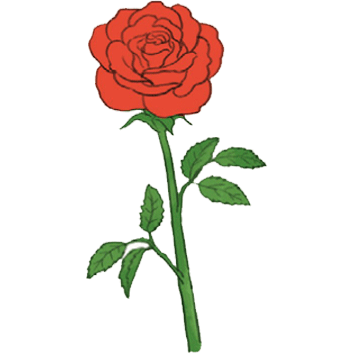 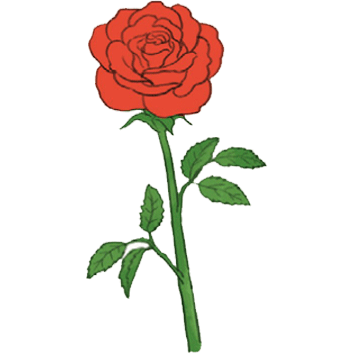 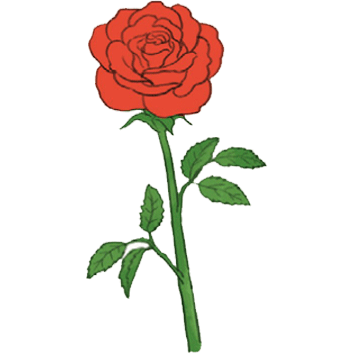 và
và
?
?
?
10
?
?
?
5
?
3
2
?
5
5
?
?
5
3
2
10
Nhẩm:
+
=
+
+
=
+
=
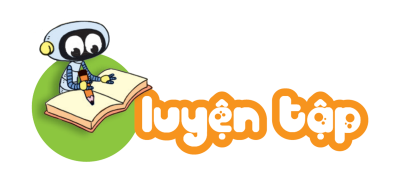 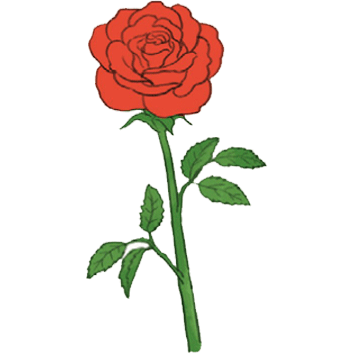 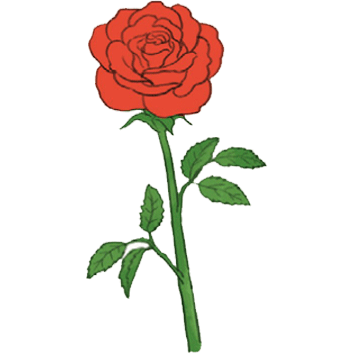 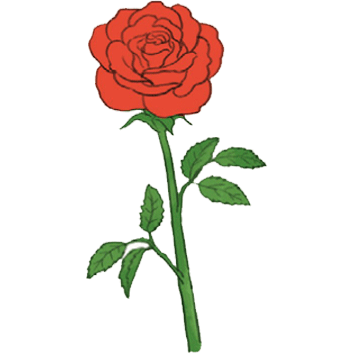 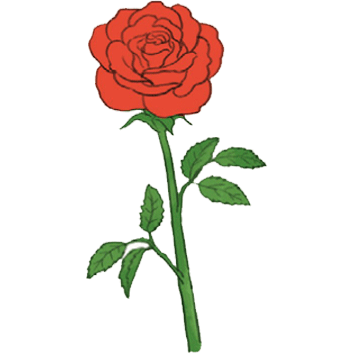 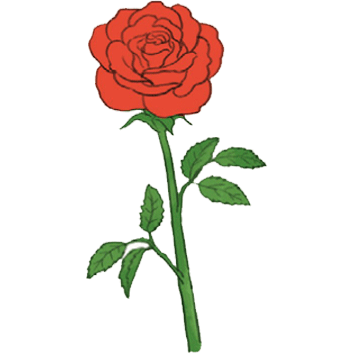 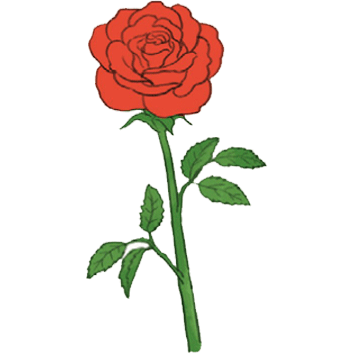 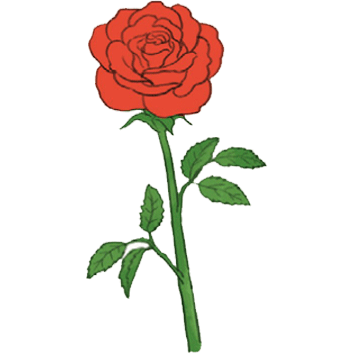 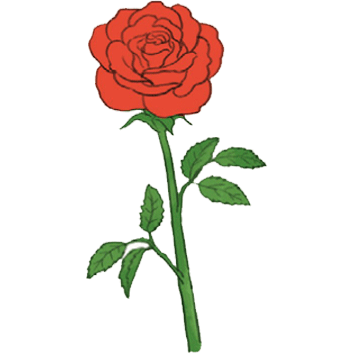 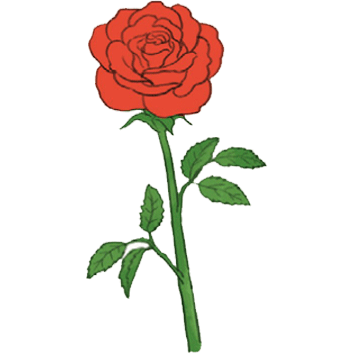 0
và
và
?
?
?
?
?
?
9
?
4
5
?
0
9
9
?
?
0
4
5
9
Nhẩm:
+
=
+
+
=
+
=
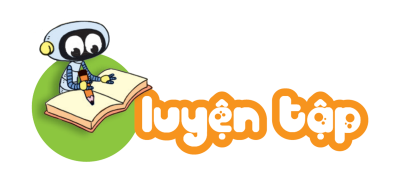 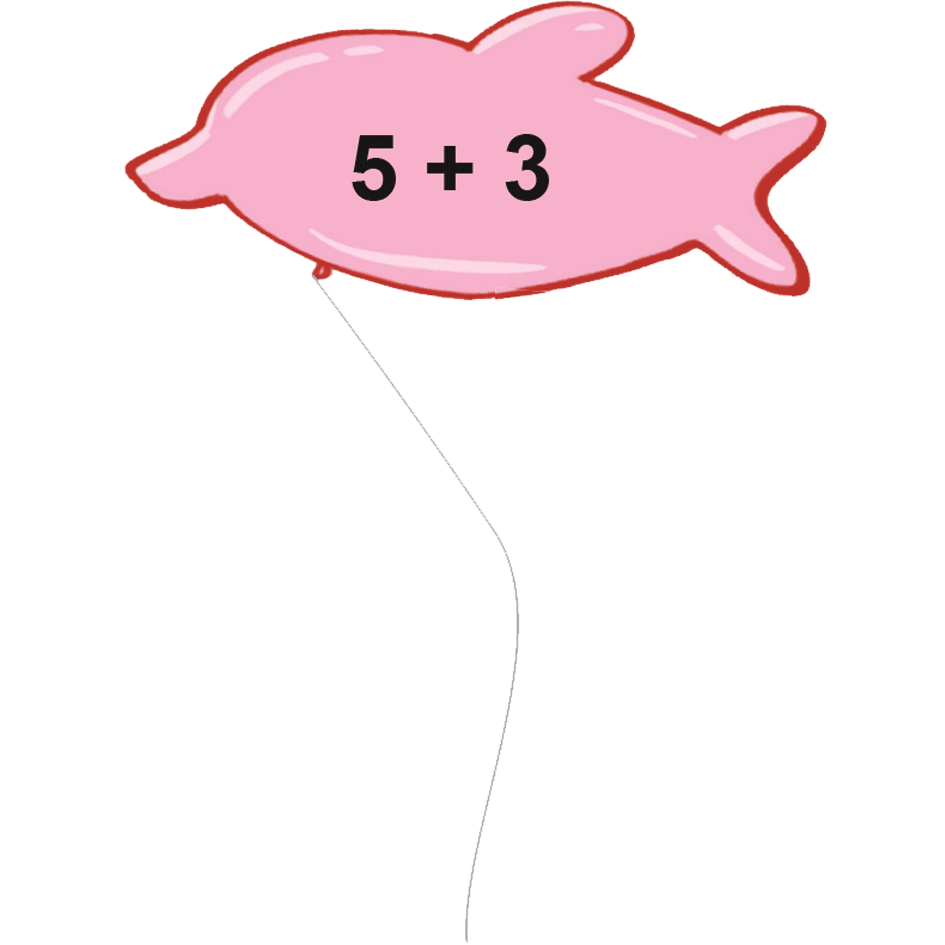 4. Tìm những quả bóng ghi phép tính có kết quả bằng 10.
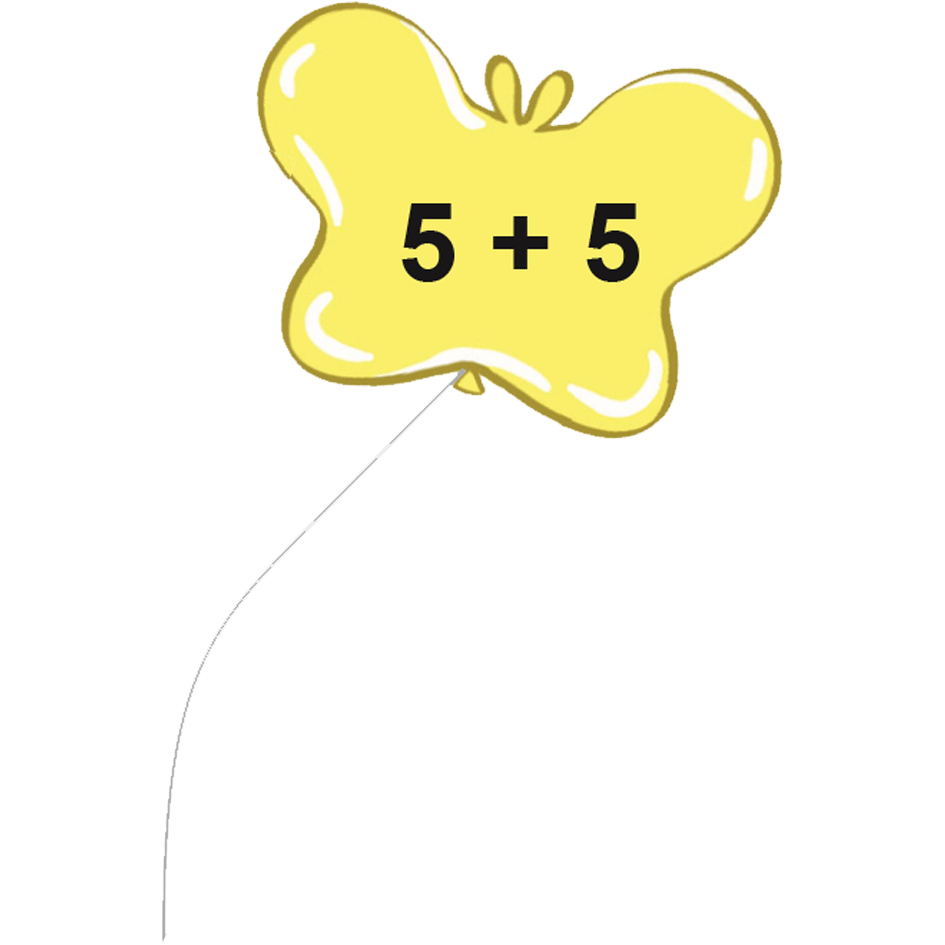 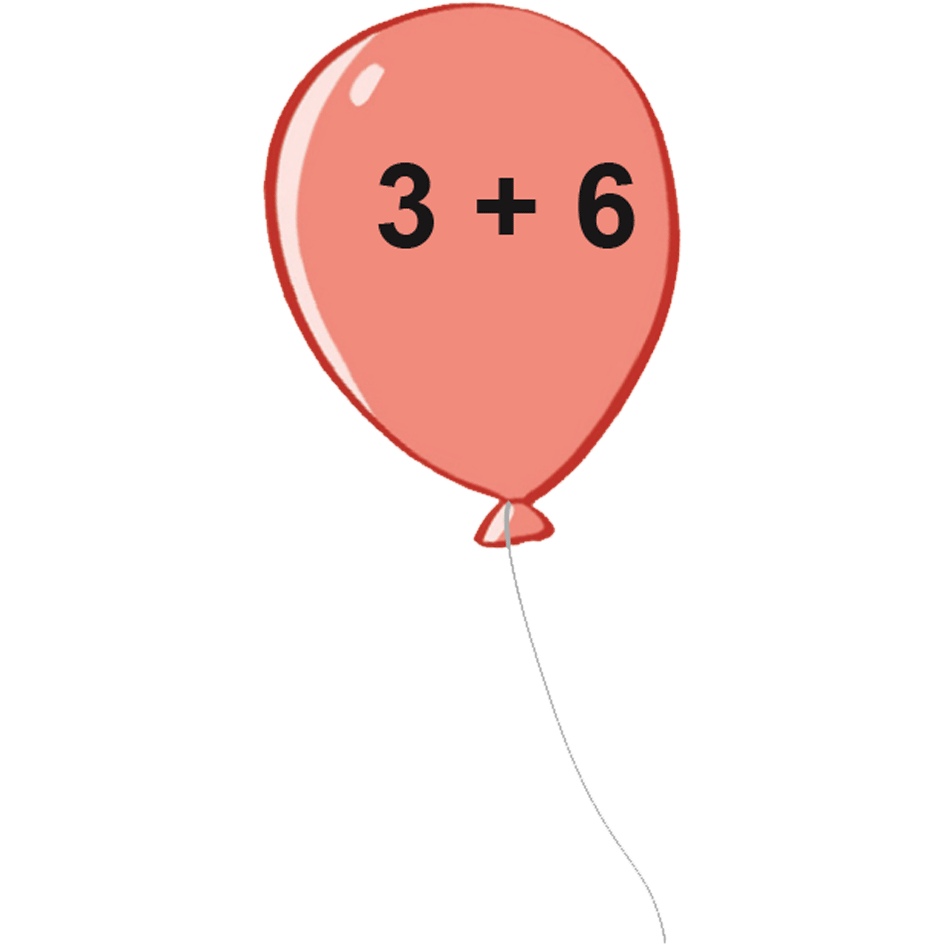 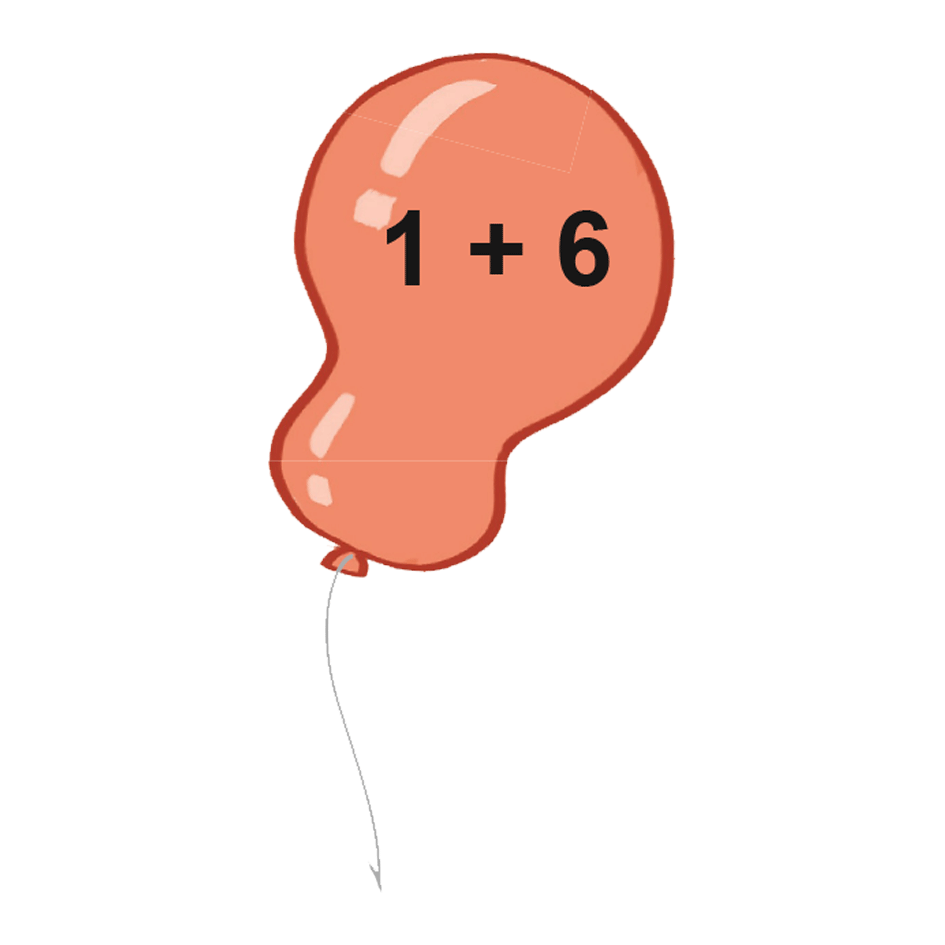 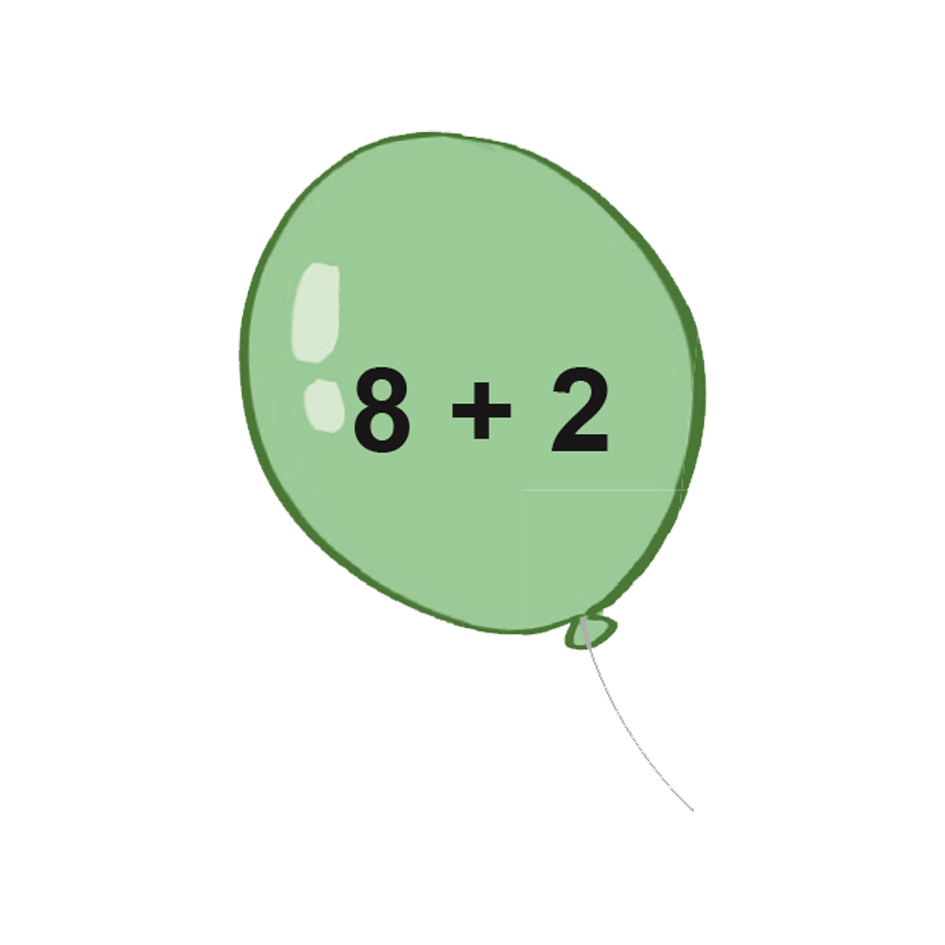 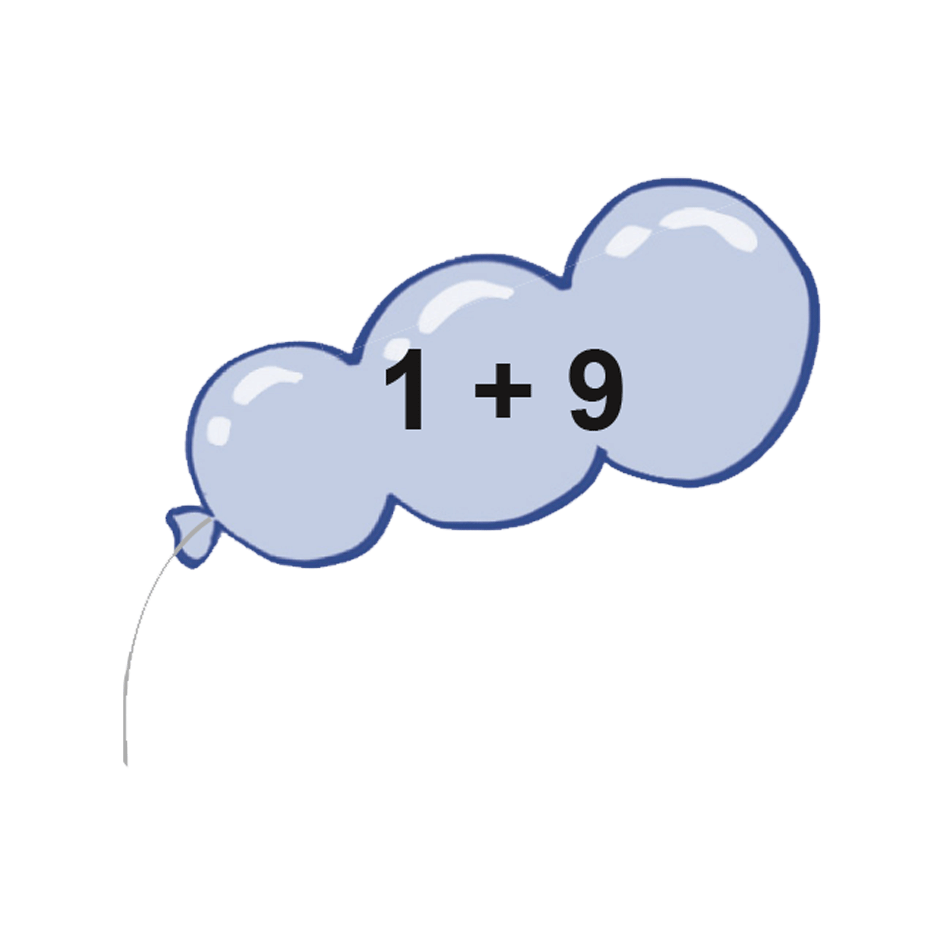 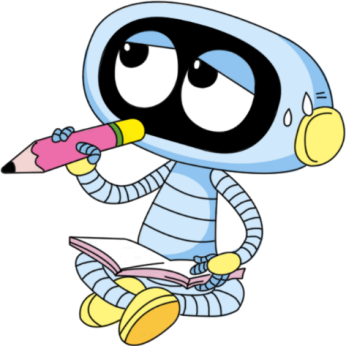 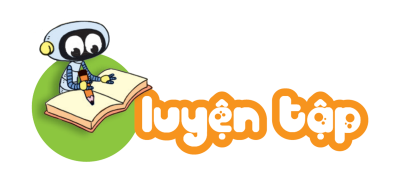 5. Số?
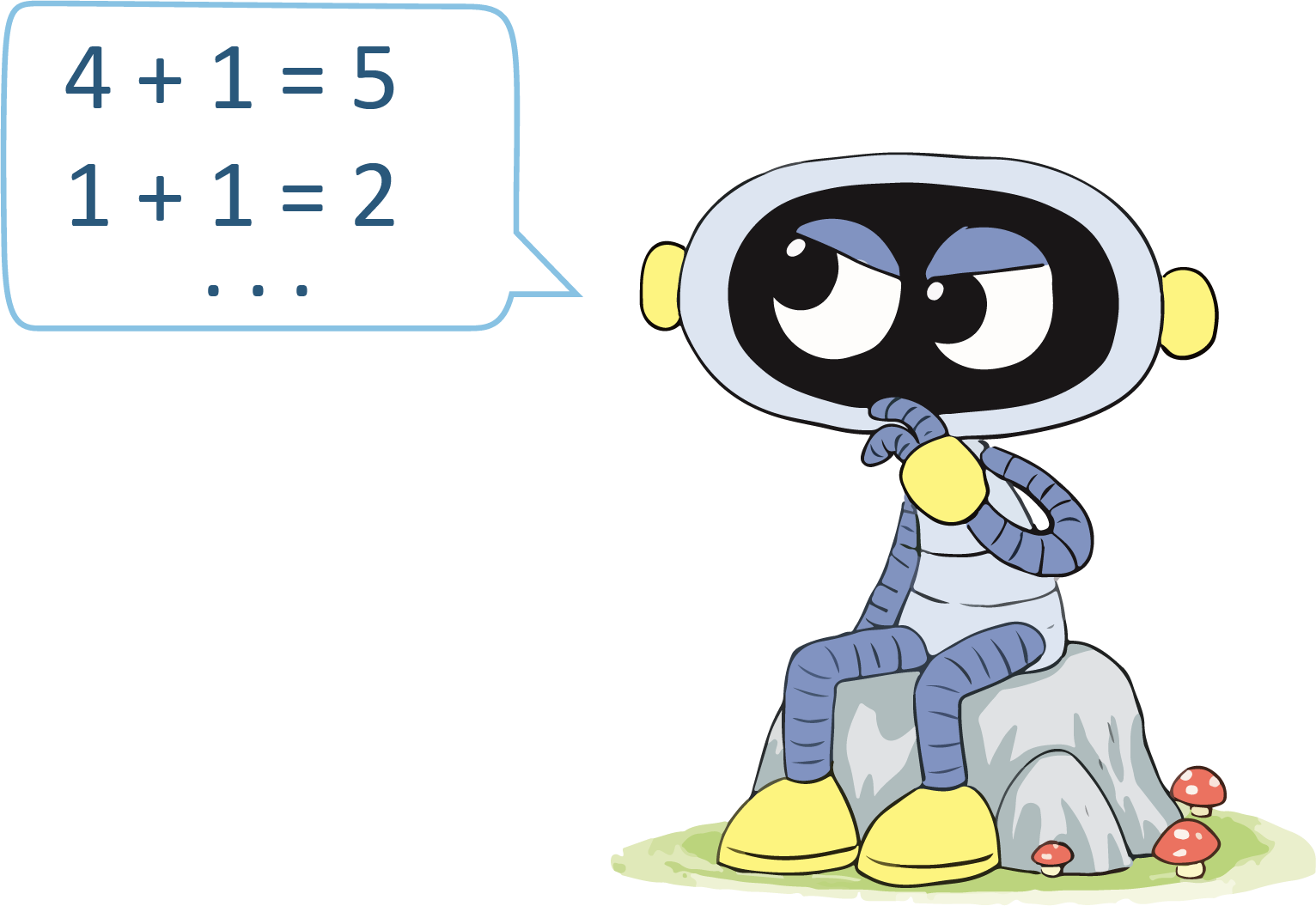 ?
?
?
3
1
10
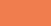 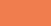 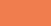 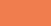 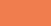 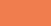 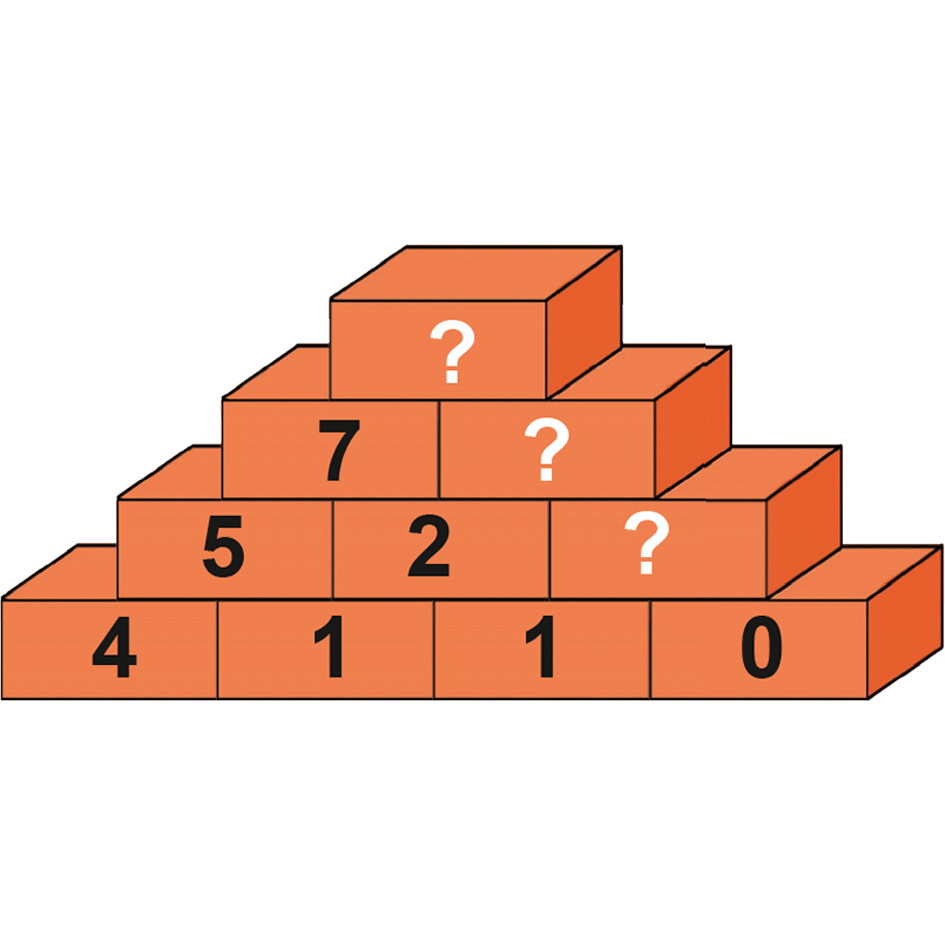 Bài 5: Số?
.....< 2         10 >.....             1 < .....< 3           3 >.....              ......< 5         
2 >.....          0 < .....             2 <.....< 4              .....< 4            8 <..... 
7 >.....          ..... < .....          7 =......               .....=  4           10 =.....
Bài 4: Số?
…. -  4  = 3	   … - 2 = 3		 6 = … - 2		        …. - 7 = 3
…. - 5  = 3	   … - 4 = 2		  4  = … - 1	        …. - 1 = 8
…. - 6  = 1	   … - 7 = 7		  8  = … - 2		   .… - 4 = 4